『みんなで取り組むゼロカーボン』補助事業のご案内
（鳥取県CO2削減につながる省エネ推進モデル事業補助金）
人間活動を原因とする地球温暖化の進行により、世界各地の自然環境や社会・経済活動に様々な影響が生じています。
それらを食い止めるためには2050年の温室効果ガスを実質ゼロとする「ゼロカーボン（脱炭素）」の達成が求められます。
県は、市町村や団体が行うゼロカーボン達成に向けた意識啓発の取組に対して支援を行います。
県、市町村、民間団体が一丸となってゼロカーボンを達成しましょう！

■補助金の概要（鳥取県CO2削減につながる省エネ推進モデル事業補助金）

　























■お問合せ先
○鳥取県 生活環境部 脱炭素社会推進課 温暖化対策担当
　TEL：0857-26-7205　E-mail:datsutanso@pref.tottori.lg.jp
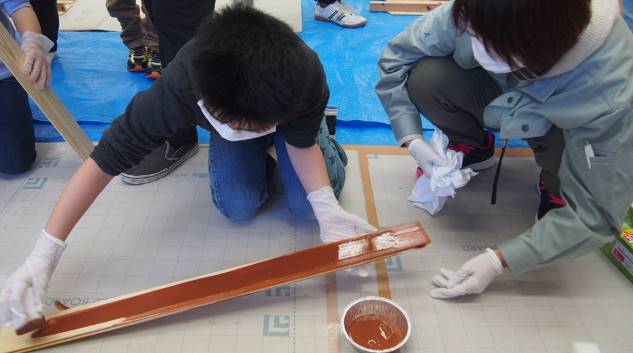 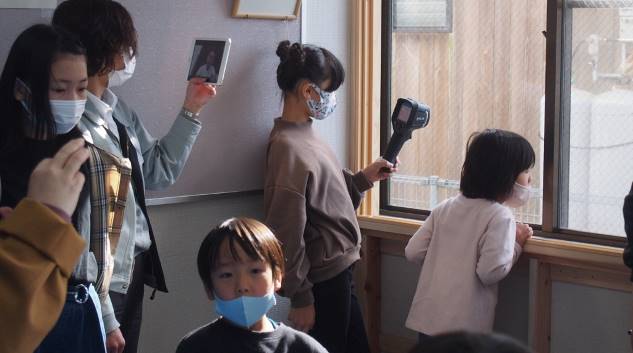 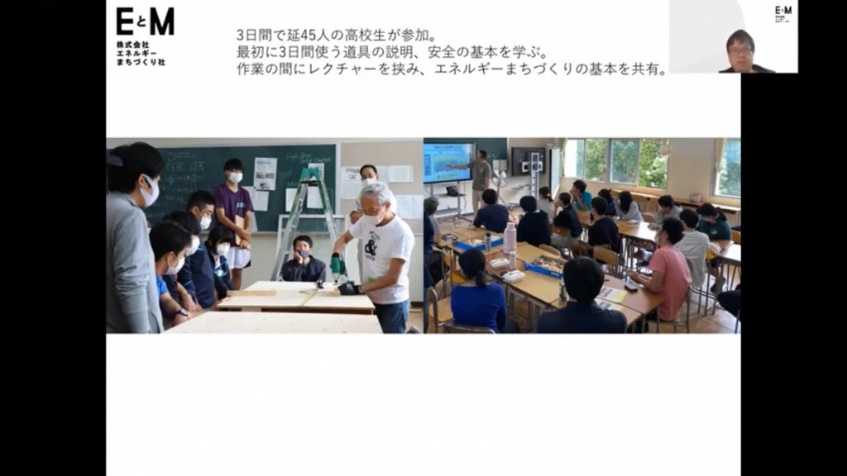 ※2次募集は、採択状況によって行わない場合があります
※市町村については従前のとおり随時申請を受け付けます
募集スケジュール
【1次募集】
　　令和4年4月14日～5月27日
【２次募集】
　　令和4年9～10月ごろ
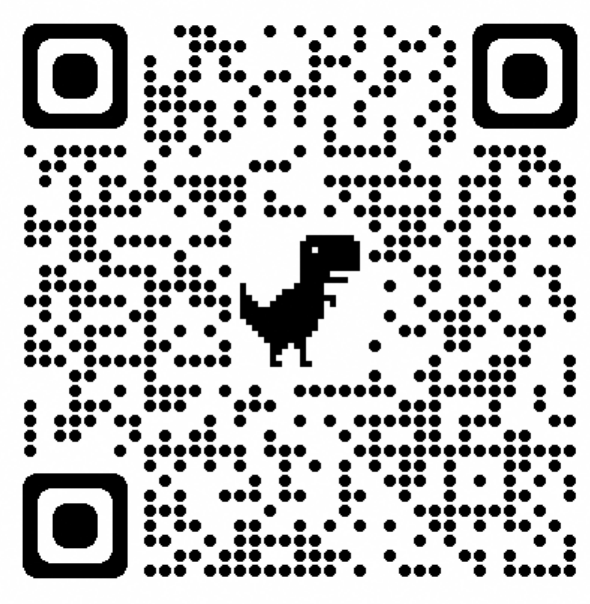 鳥取県では、地球環境と健康を守りながら、快適に賢く住まうライフスタイルへの転換により、地球温暖化をストップする「とっとりエコライフ構想」の推進によりゼロカーボンの達成を目指しています。
とっとりエコライフ構想　🍂
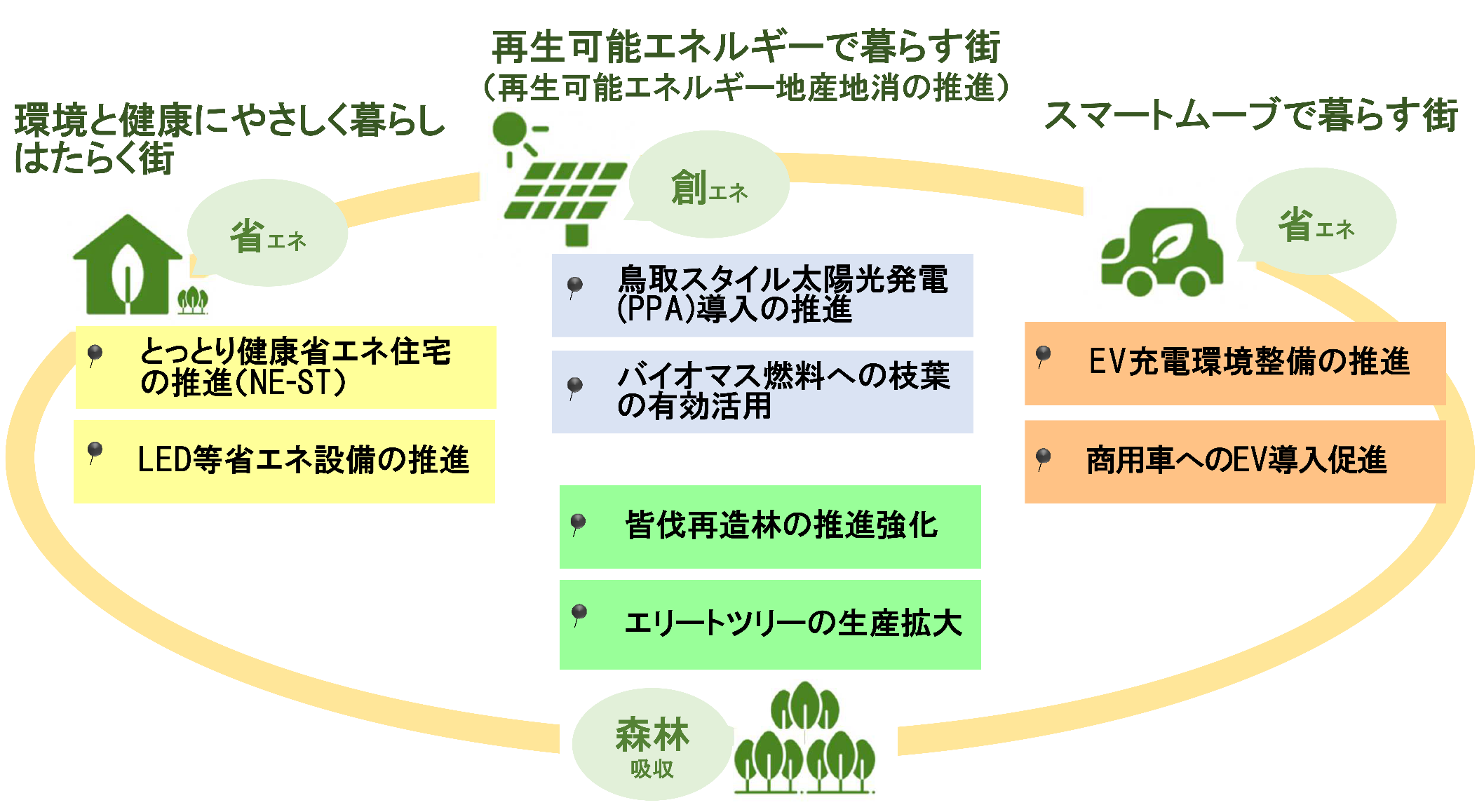